۹
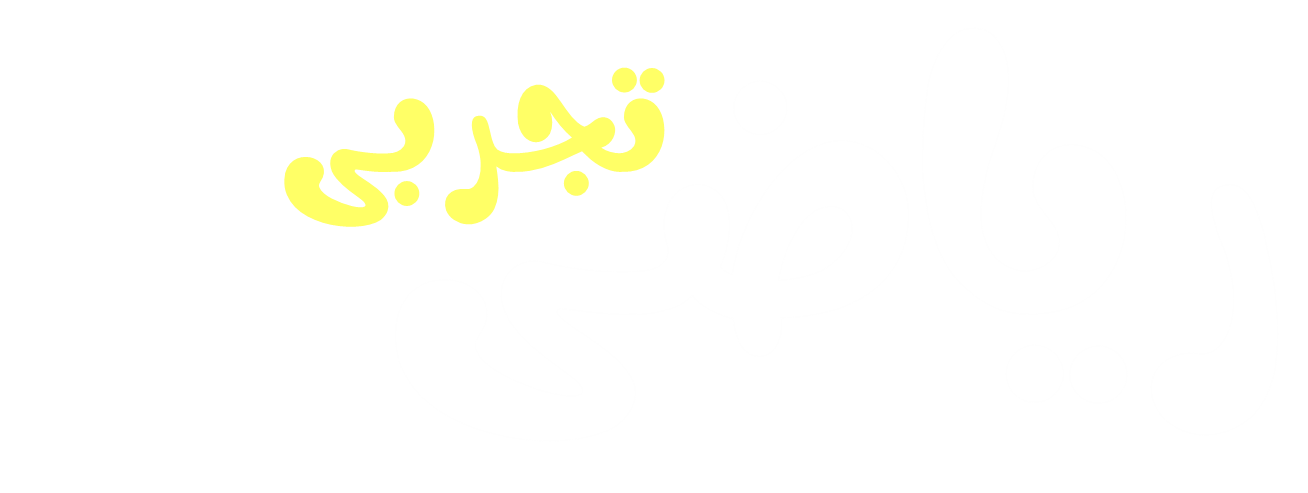 ویژه  
آزمون سمپاد
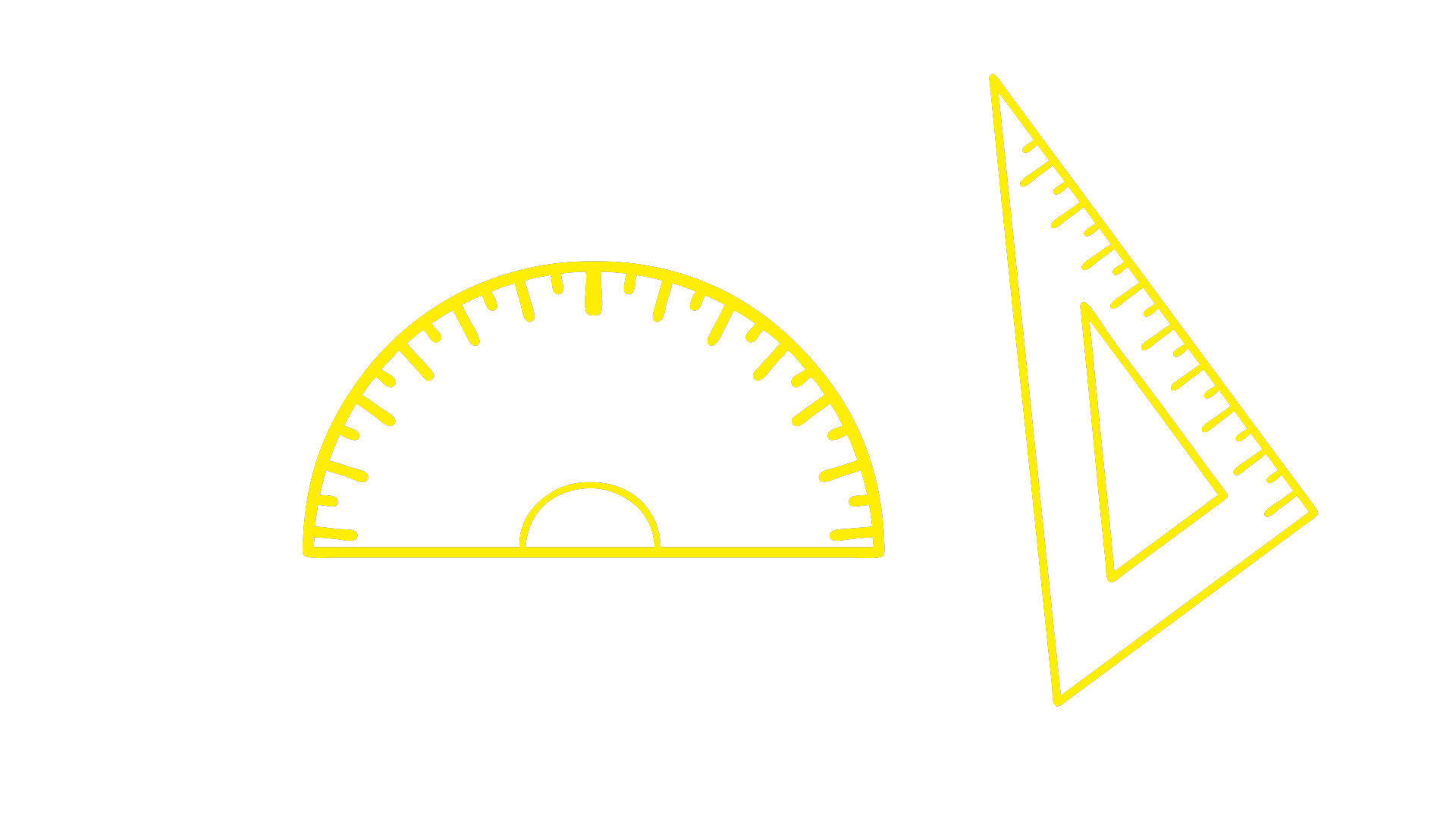 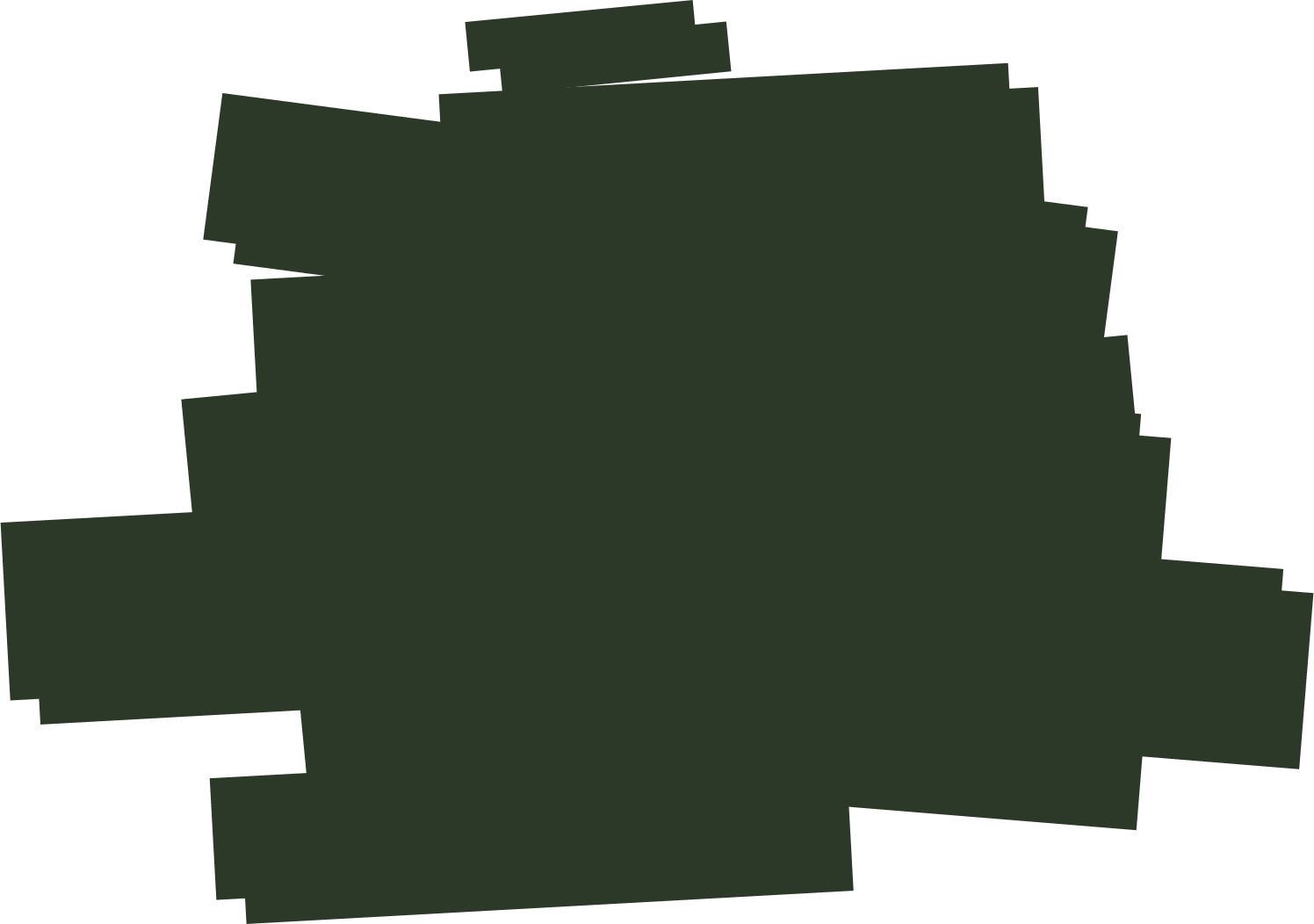 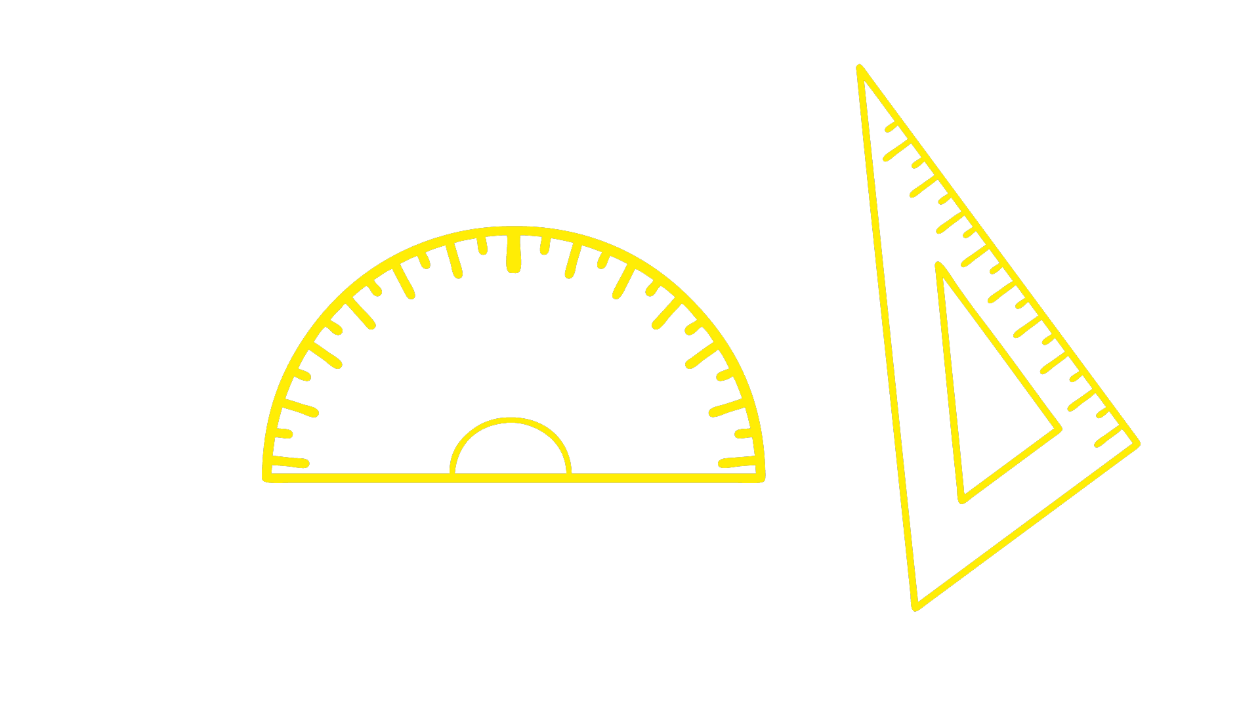 قسمت ۱۹
روابط طولی در مثلث
استاد علیرضا شیخ‌عطار
ریاضی نهم                                                                   قسمت ۱۹ / روابط طولی در مثلث
تست 1
1
ریاضی نهم                                                                   قسمت ۱۹ / روابط طولی در مثلث
تست ۲
۲، ۳، ۴
۳، ۴، ۵
۵، ۶، ۷
2
۷، ۸، ۹
ریاضی نهم                                                                   قسمت ۱۹ / روابط طولی در مثلث
تست ۳
۳
3
ریاضی نهم                                                                   قسمت ۱۹ / روابط طولی در مثلث
تست ۴
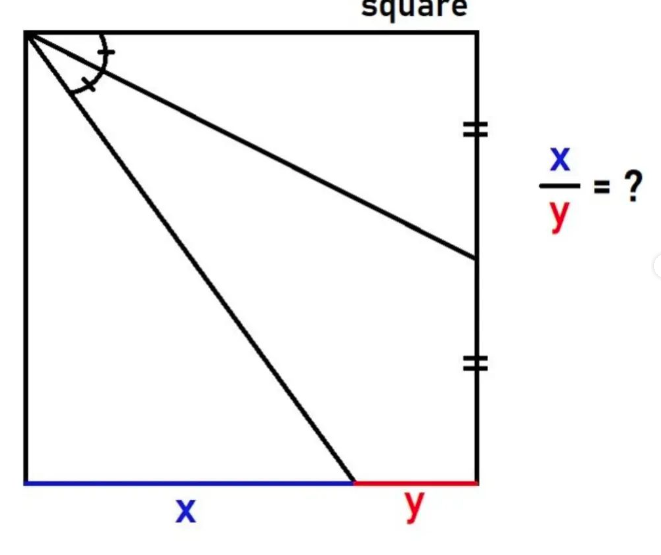 ۳
4
ریاضی نهم                                                                   قسمت ۱۹ / روابط طولی در مثلث
تست ۵
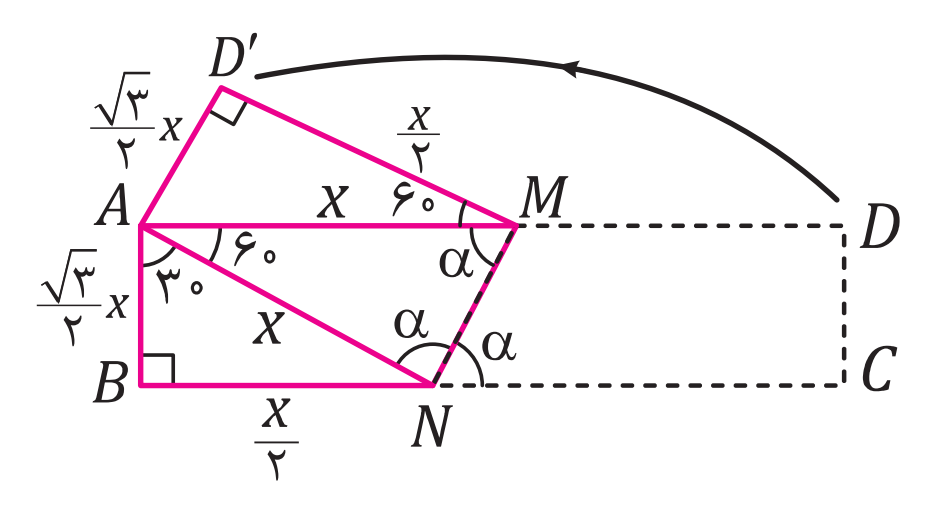 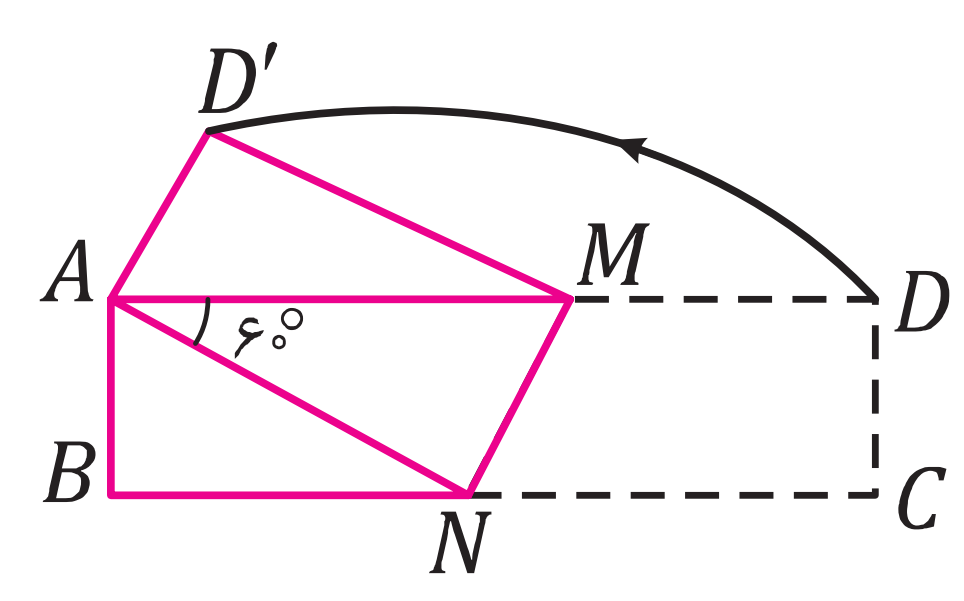 5